Treinamento Ferramentas Digitais
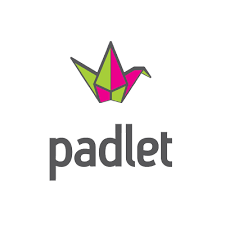 O que é o Padlet?
Alguns usos possíveis
Acesse: https://pt-br.padlet.com/ 
Clique em “Inscrever-se” para fazer uma conta 
Escolha como irá se inscrever
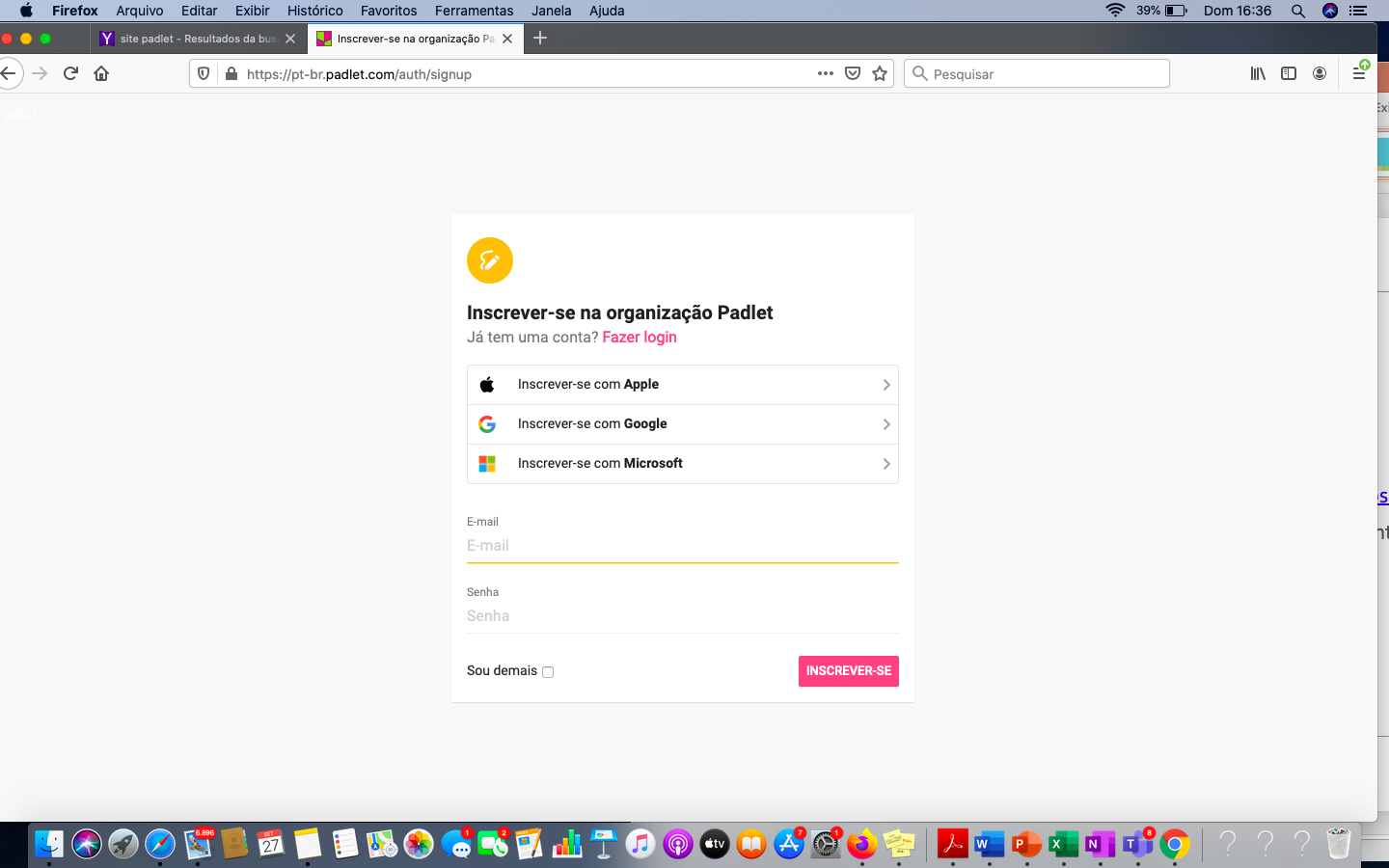 Dando vida a seu Primeiro Padlet
Clique em Criar um Padlet e configure para ficar com a sua cara
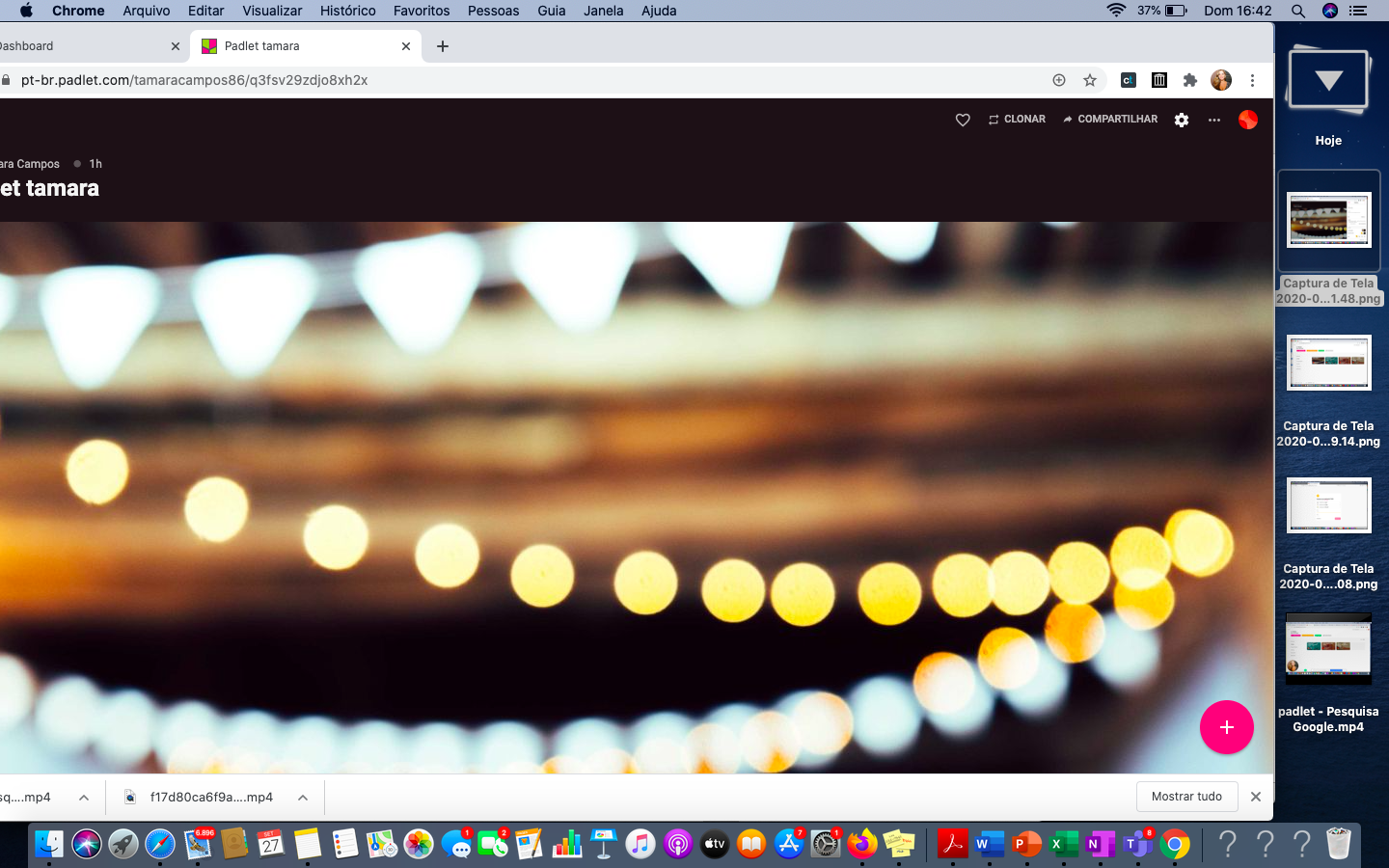 Em configurações, você consegue alterar o nome do seu Padlet e descrição, escolher algum ícone (emoji e etc), alterar o papel de parede (da galeria deles ou subir sua imagem), mudar a fonte e contraste entre fonte e fundo
Há outras configurações, como exibir o nome dos participantes, escolher se as publicações recentes ficarão ao topo ou no fim, permitir que os participantes colaborem com comentário, reajam de diversas formas e impedir linguagem inapropriada. O professor pode escolher ainda se irá aprovar cada participação ou se todos podem publicar sem aprovação prévia.
Personalize o link, se desejar
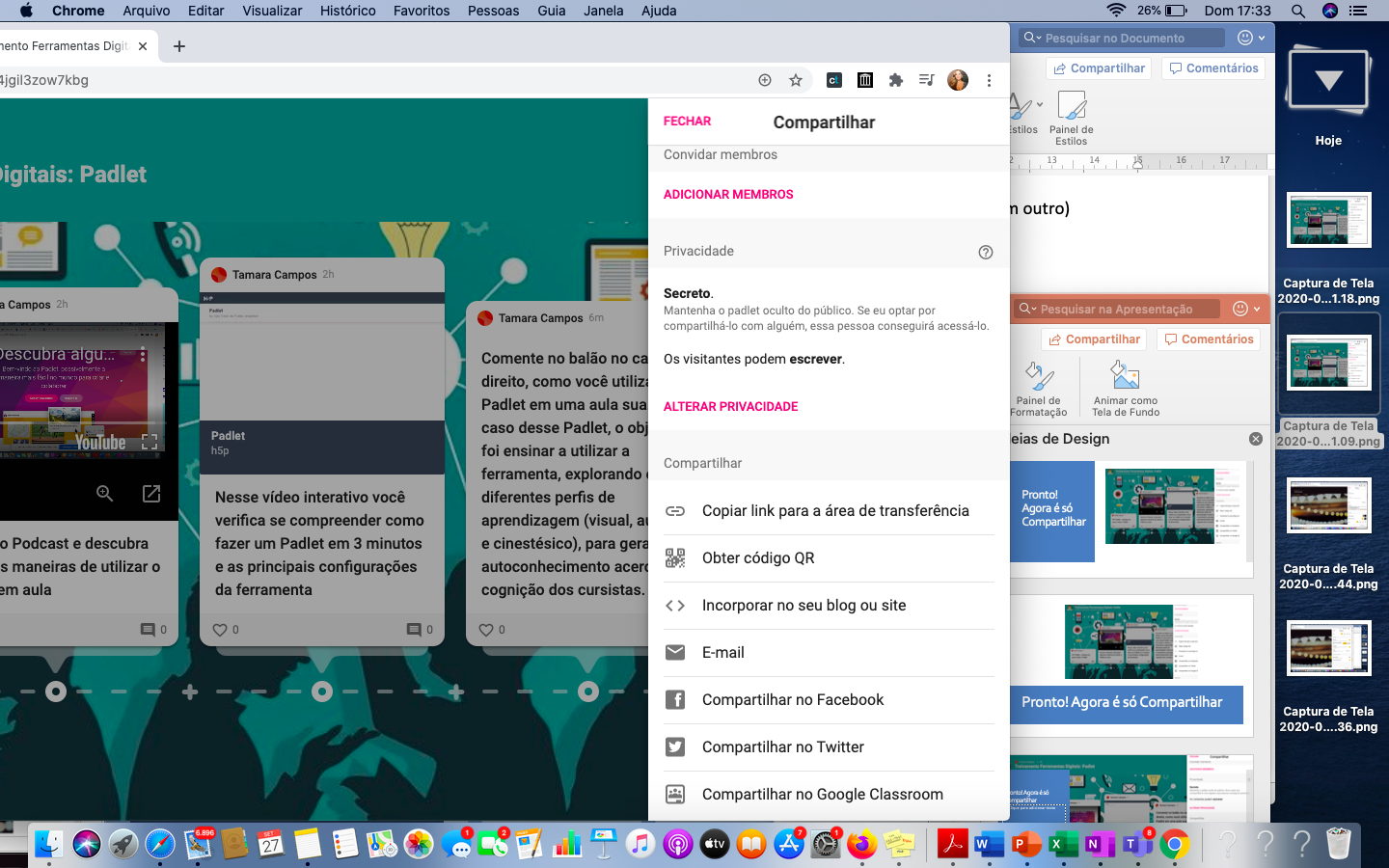 Pronto! Agora é só Compartilhar
Está sem espaço para Novos Padlets? Salve em diversos formatos e arquive 